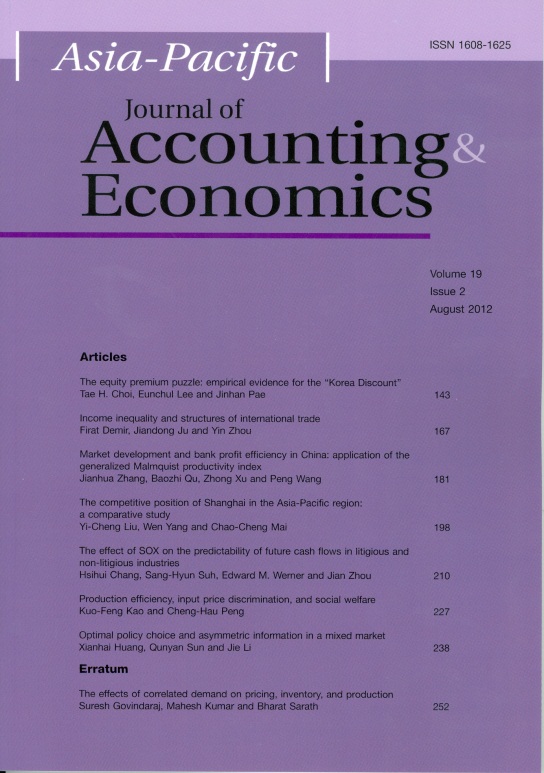 May 11-13, 2011
College Studio, College of Business, 
City University of Hong Kong
The 2011 APJAE Symposium on Dynamic System and World Trade
program
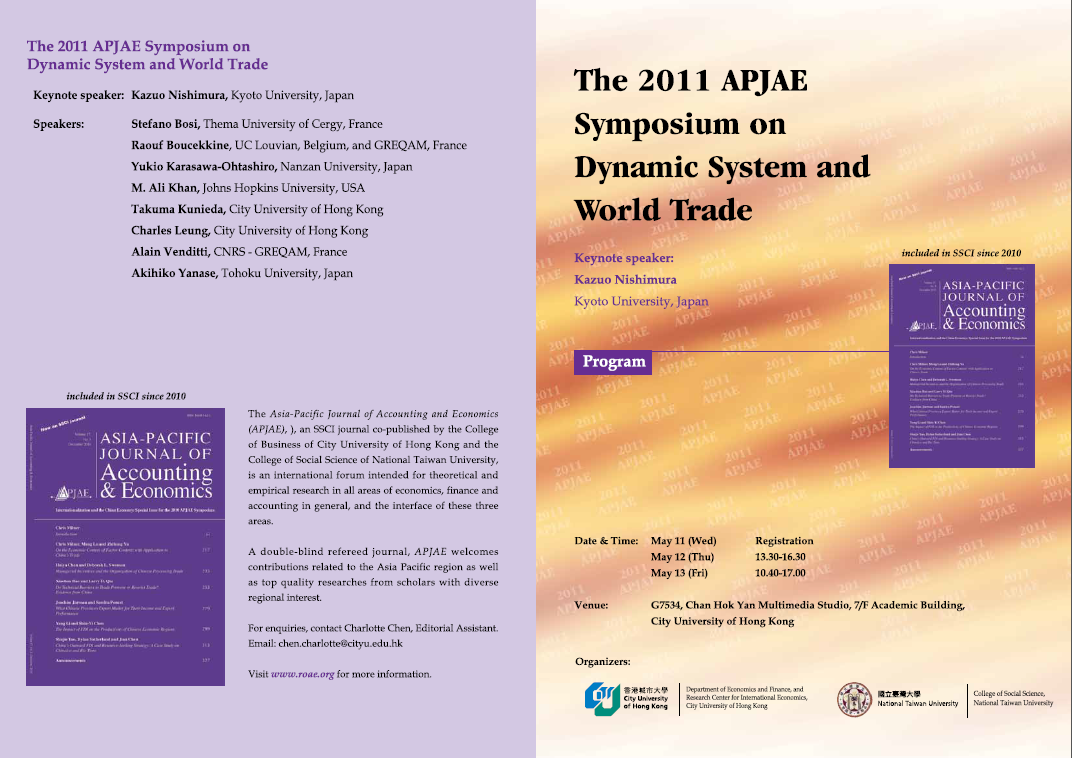 program
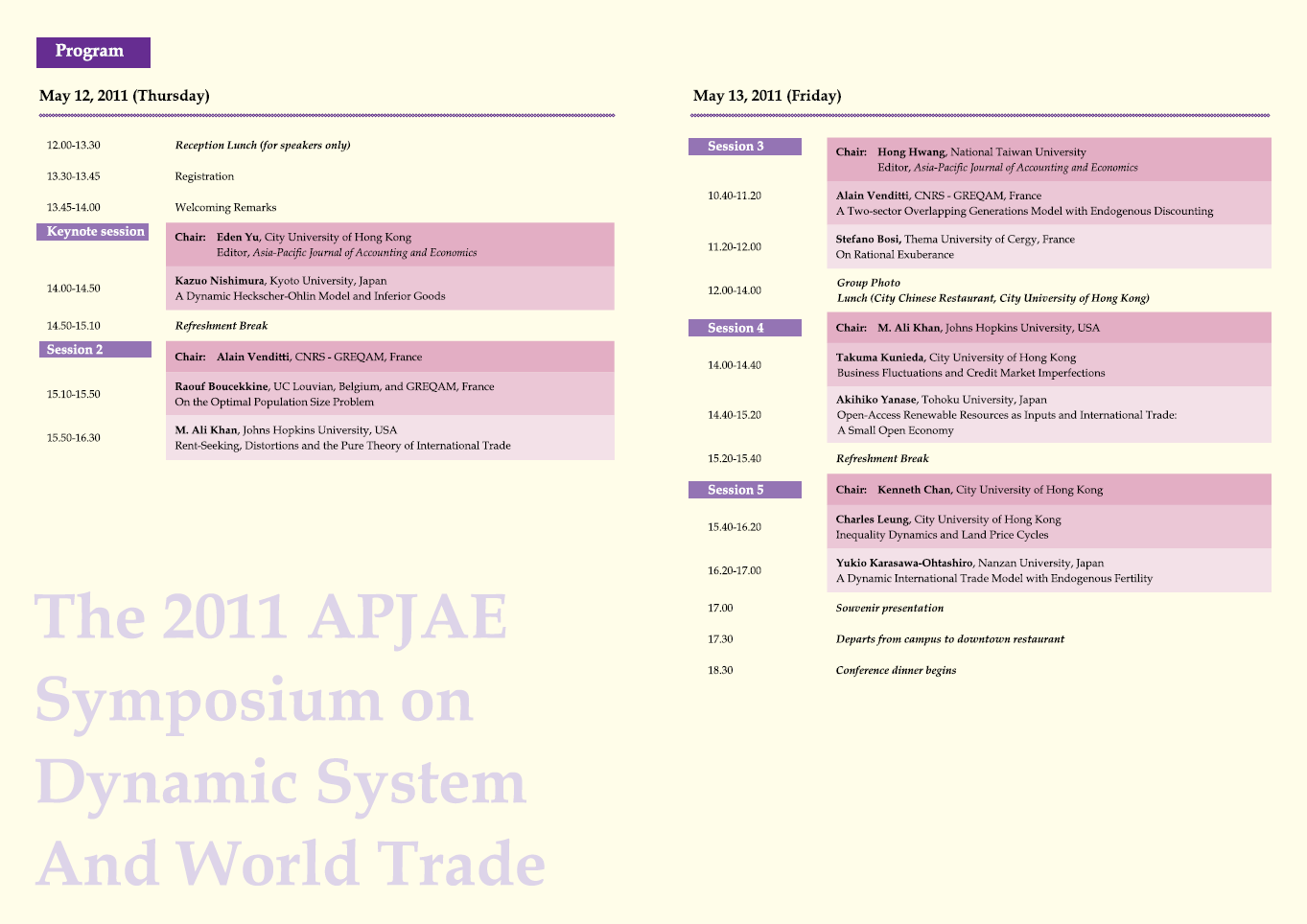 poster
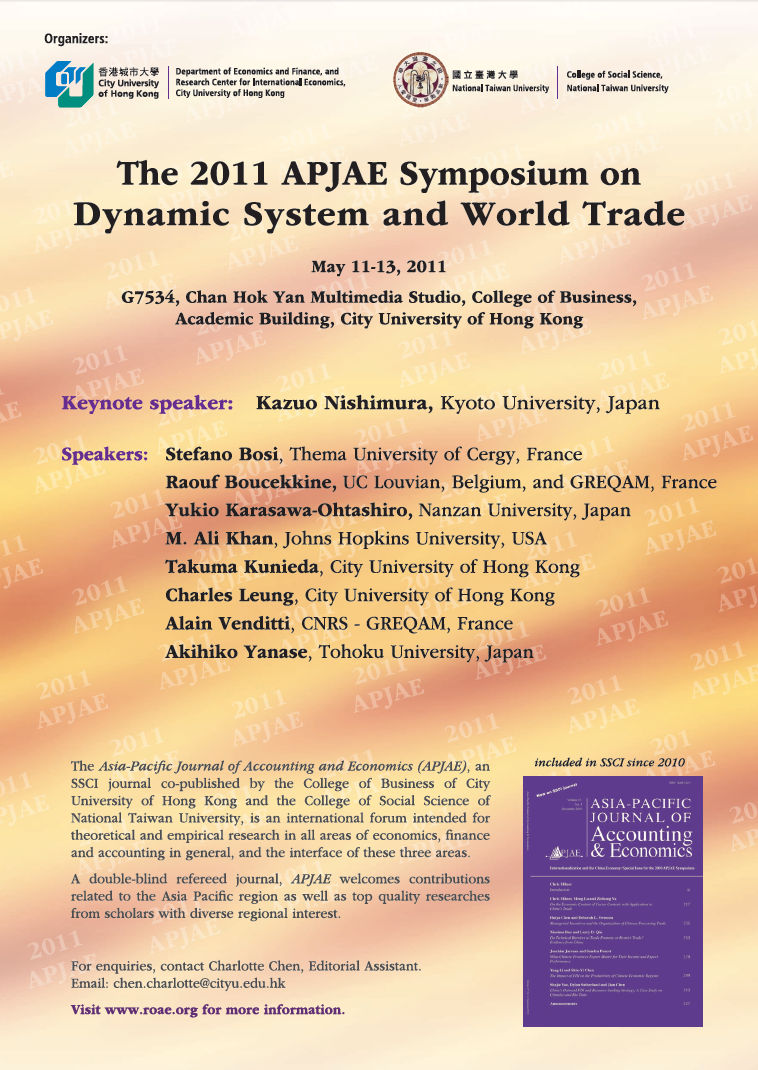 Welcoming remarks by Eden Yu of City University of Hong Kong, Editor of APJAE
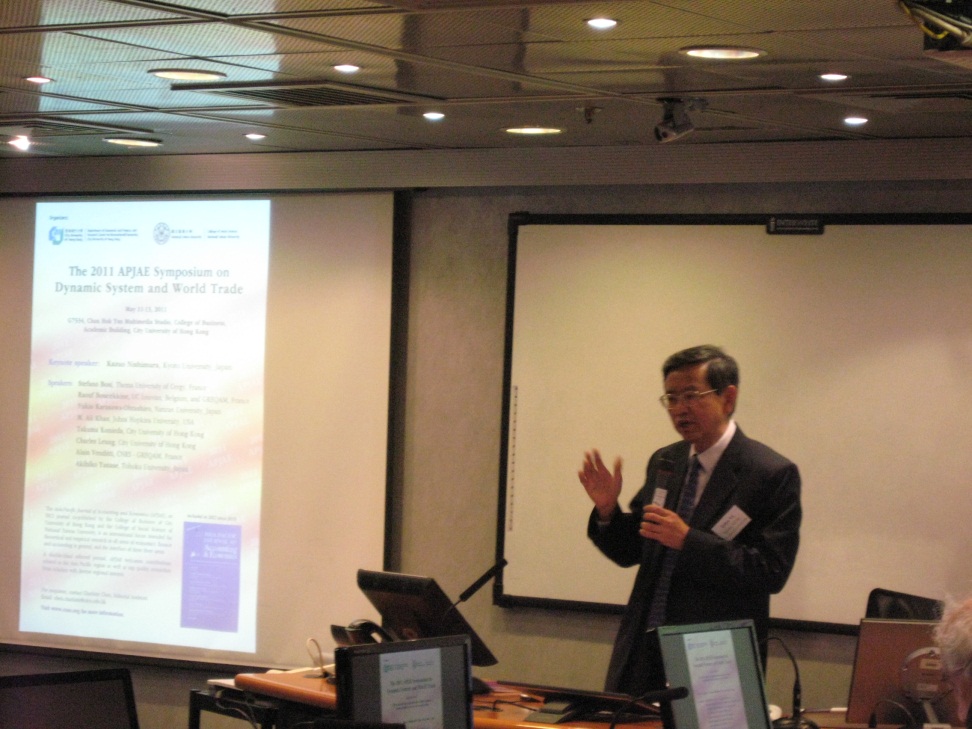 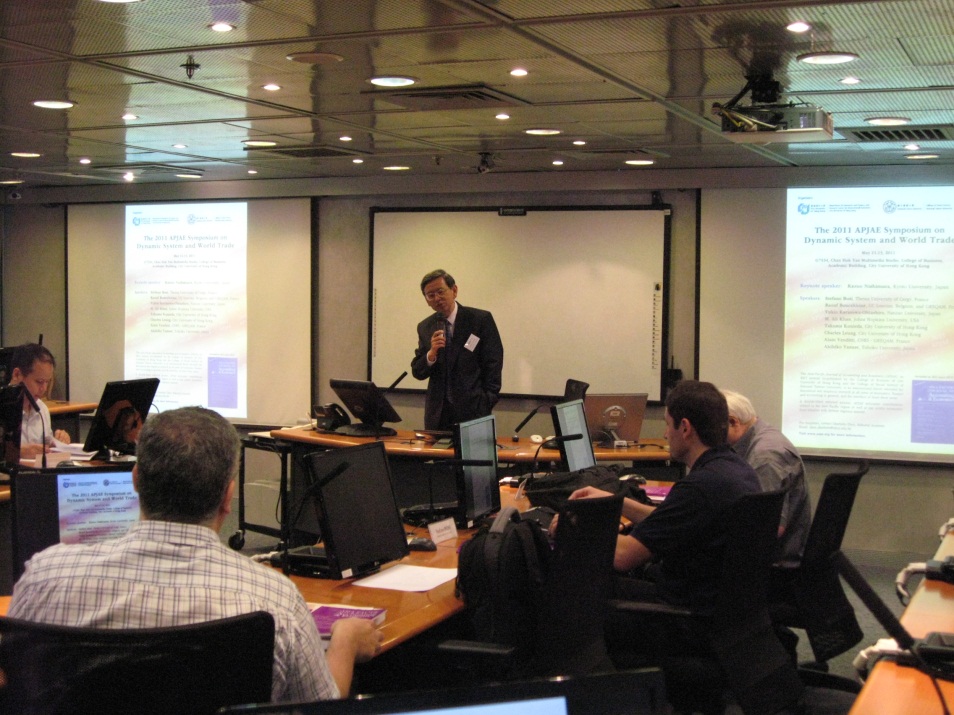 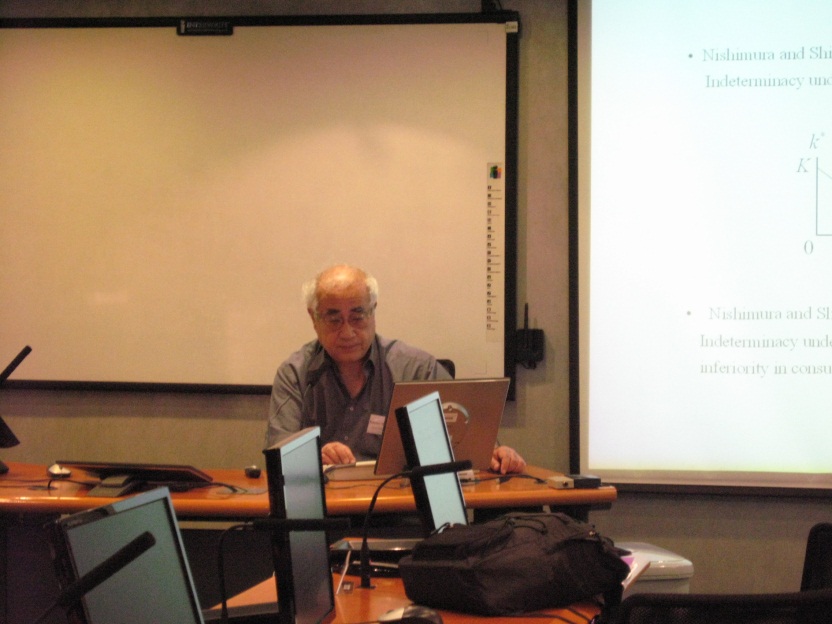 Kazuo nishimura of kyoto University, Japan presents his paper, “a dynamic heckscher-ohlin model and inferior goods”.
Raouf boucekkine of uc louvian, belgium, and greqam, france presents his paper, “on the optimal population size problem”.
Alain Venditti of CNRS-GREQAM, France presents his paper, “A Two-sector Overlapping Generations Model with Endogenous Discounting”.
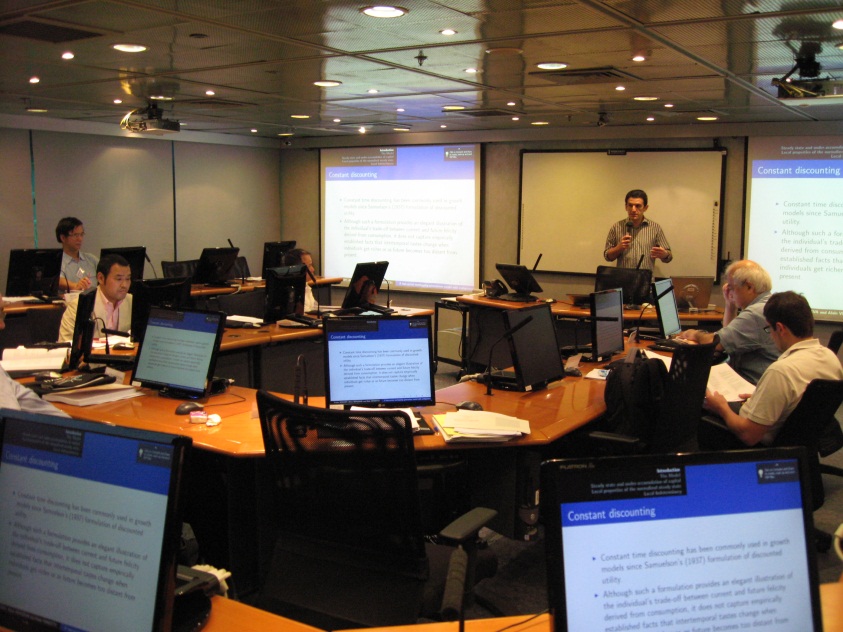 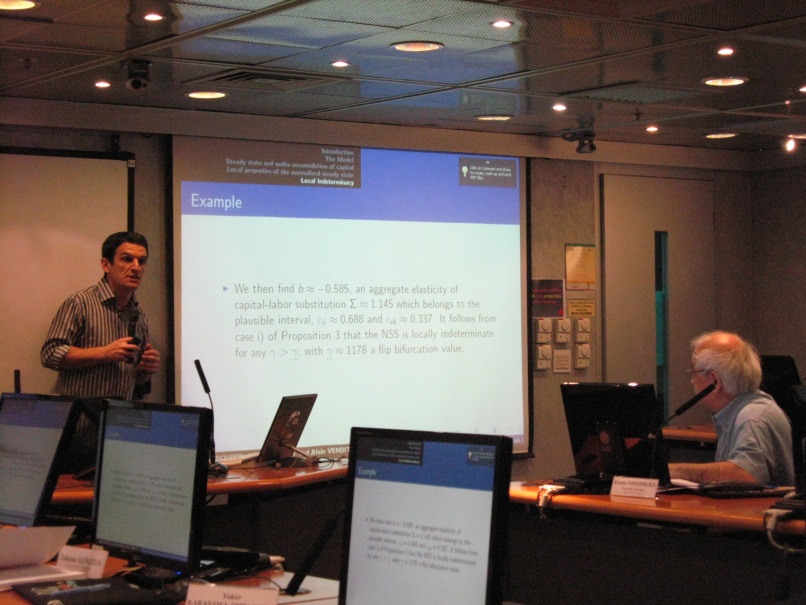 Stefano Bosi of Thema University of Cergy, France presents his paper, “On Rational Exuberance”.
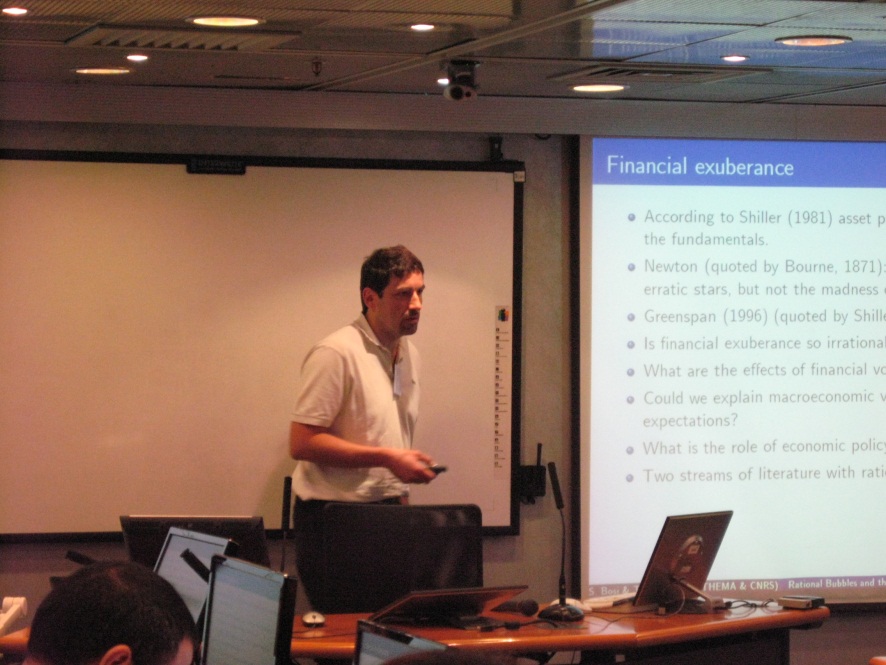 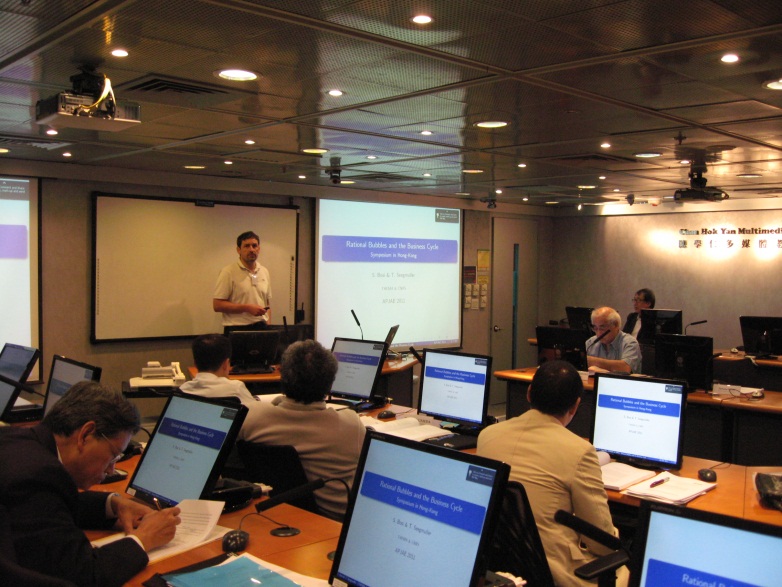 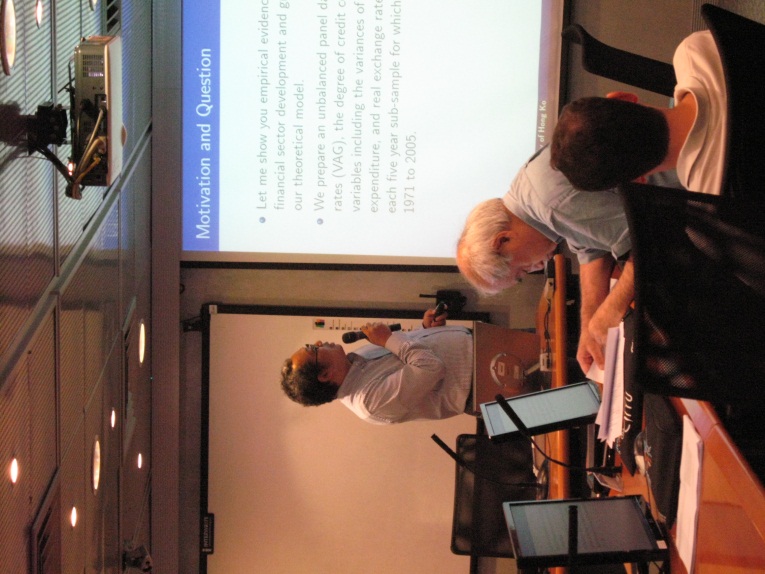 Takuma Kunieda of City University of Hong Kong presents his paper, “Business Fluctuations and Credit Market Imperfections”.
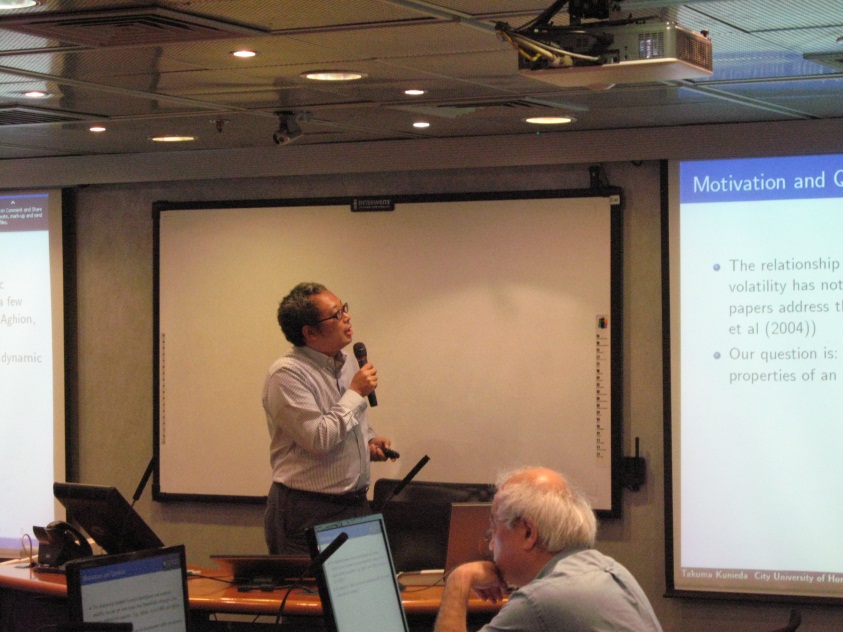 Akihiko Yanase of Tohoku University, Japan presents his paper, “Open-Access Renewable Resources as Inputs and International Trade: A Small Open Economy”.
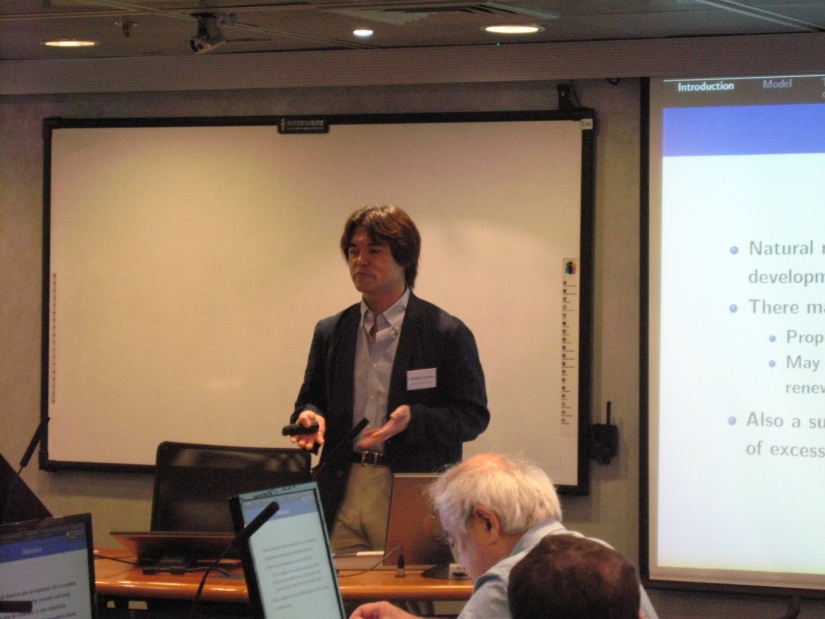 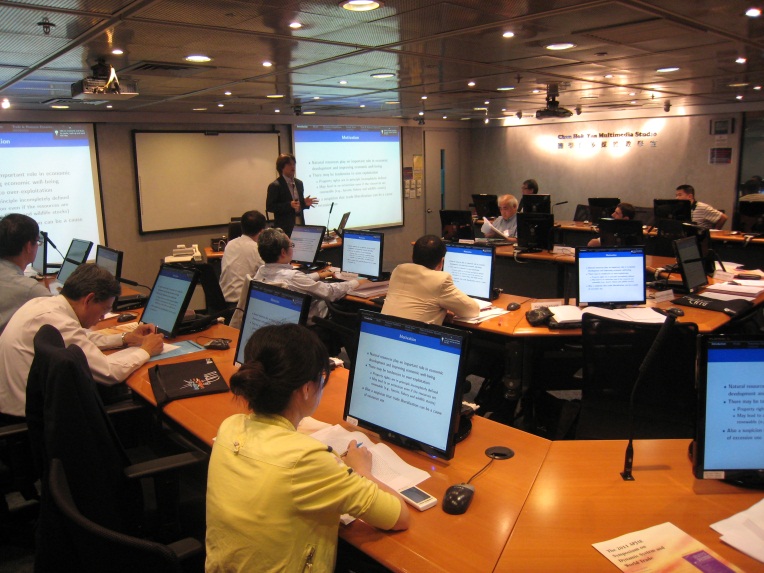 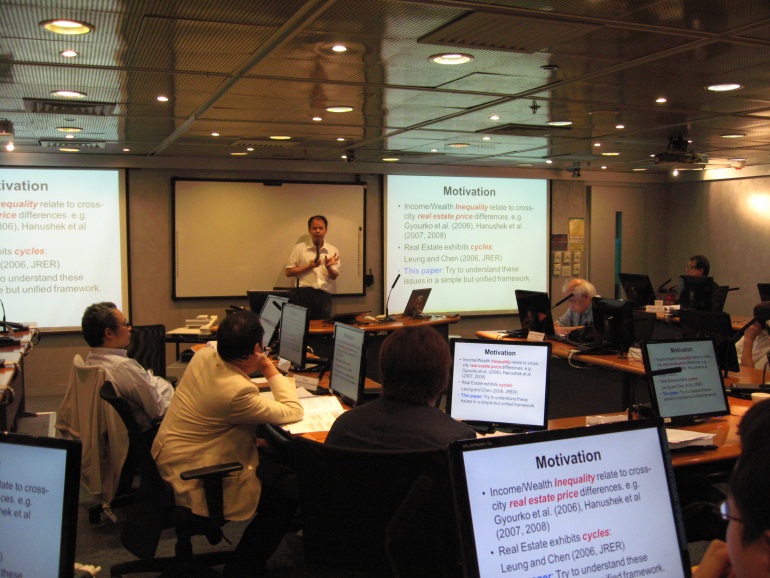 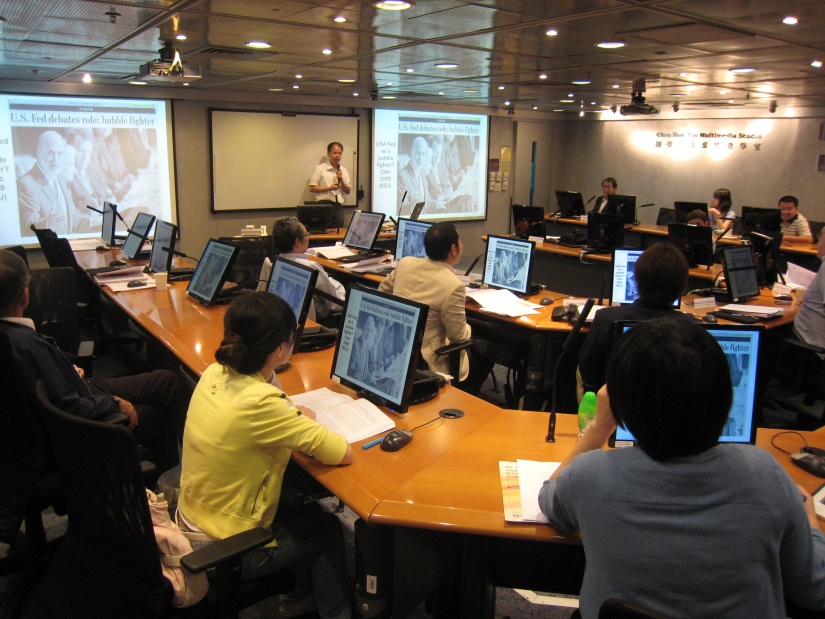 Charles Leung of City University of Hong Kong presents his paper, “Inequality Dynamics and Land Price Cycles”.
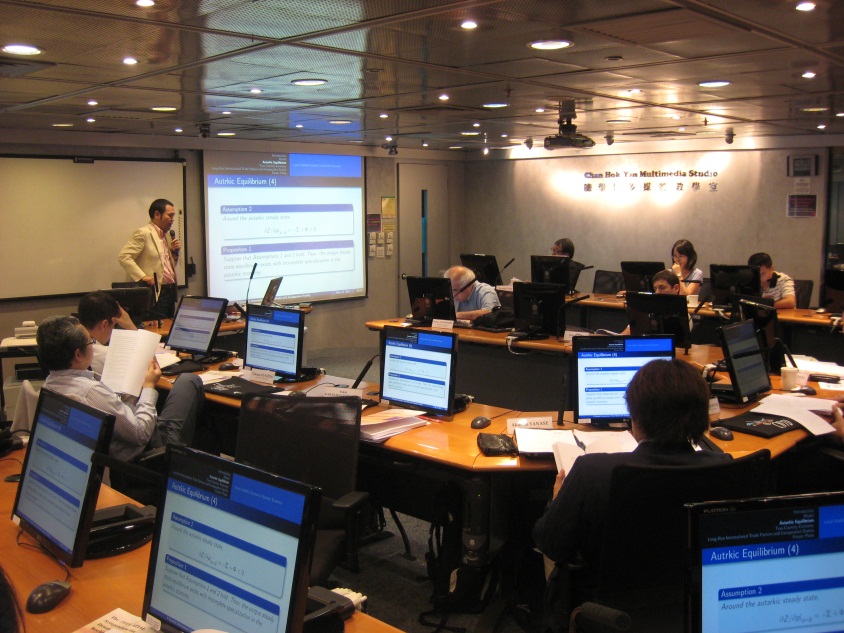 Yukio Karasawa-Ohtashiro of Nanzan University, Japan presents his paper, “A Dynamic International Trade Model with Endogenous Fertility”.
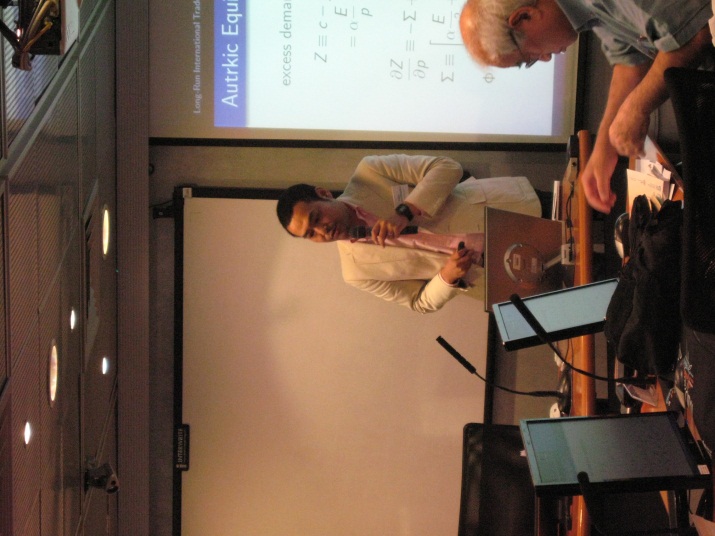 Souvenir presentation
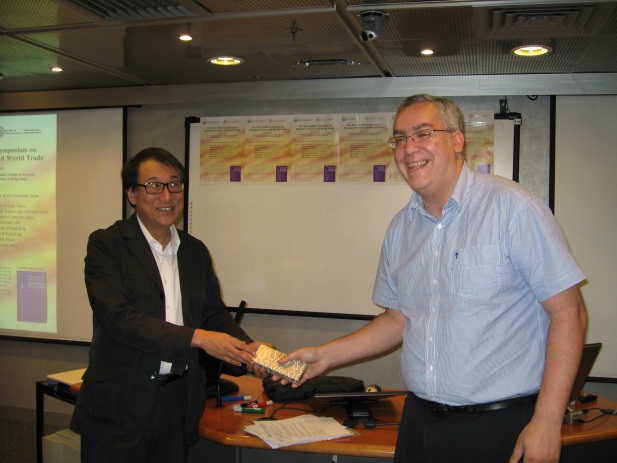 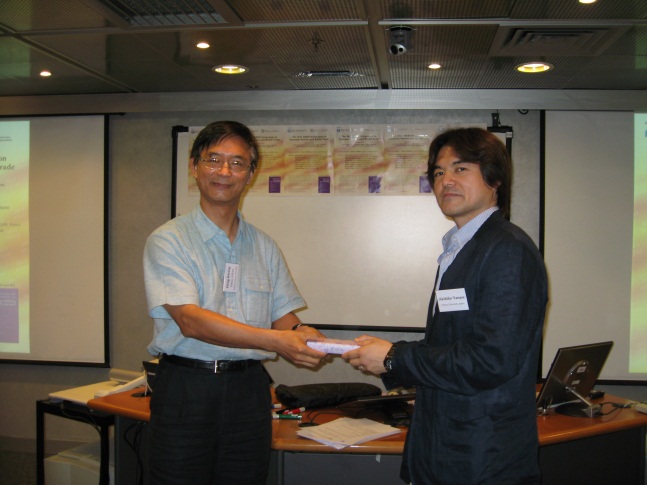 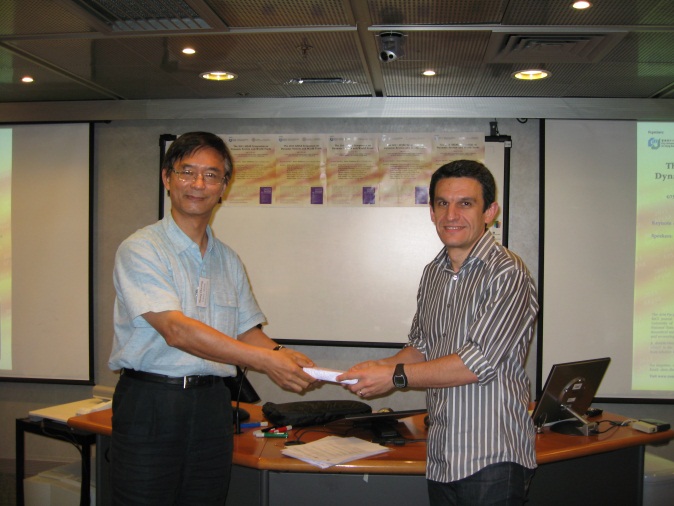 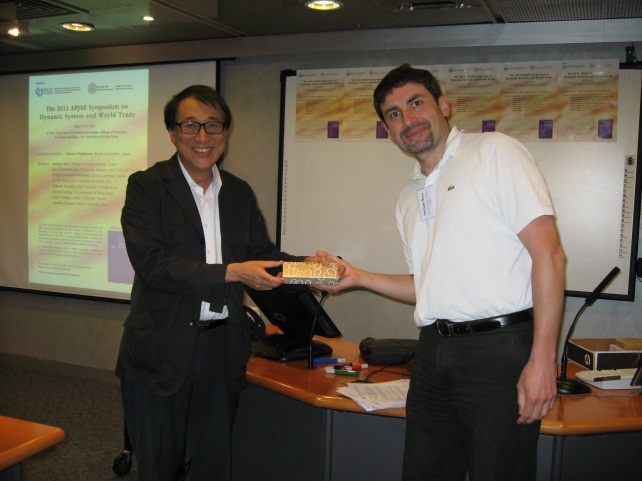 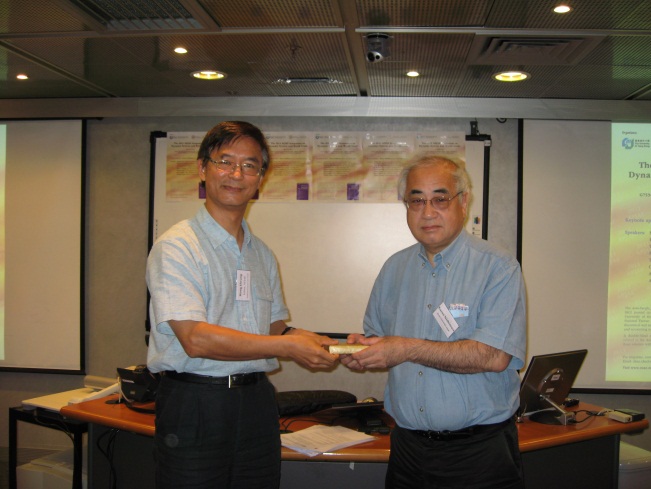 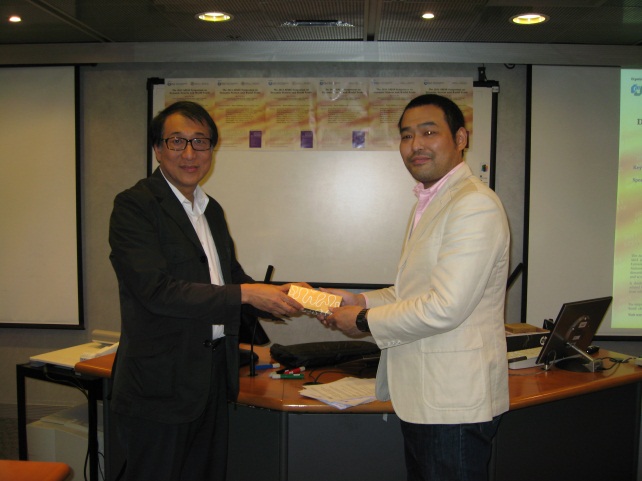 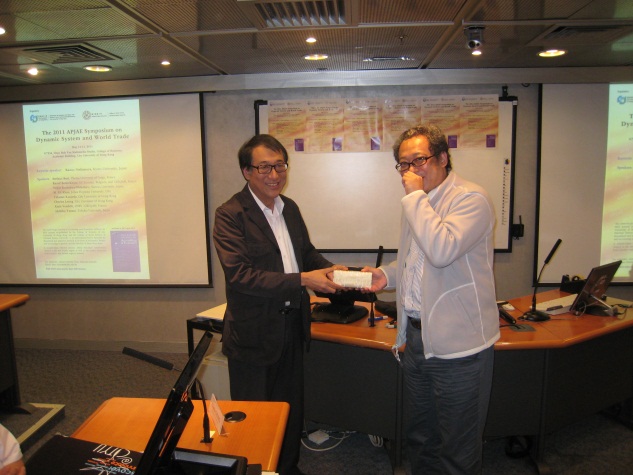 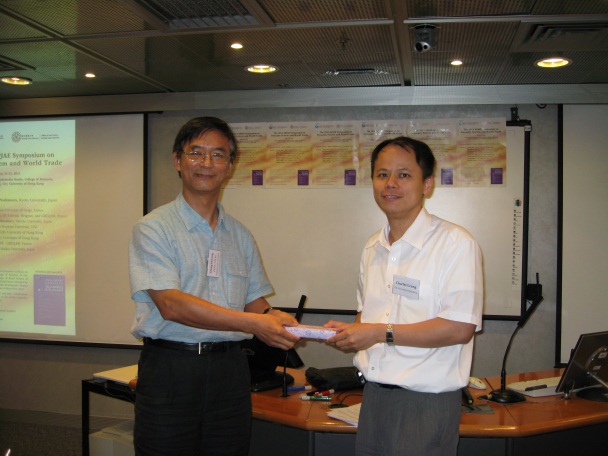 Group Photo
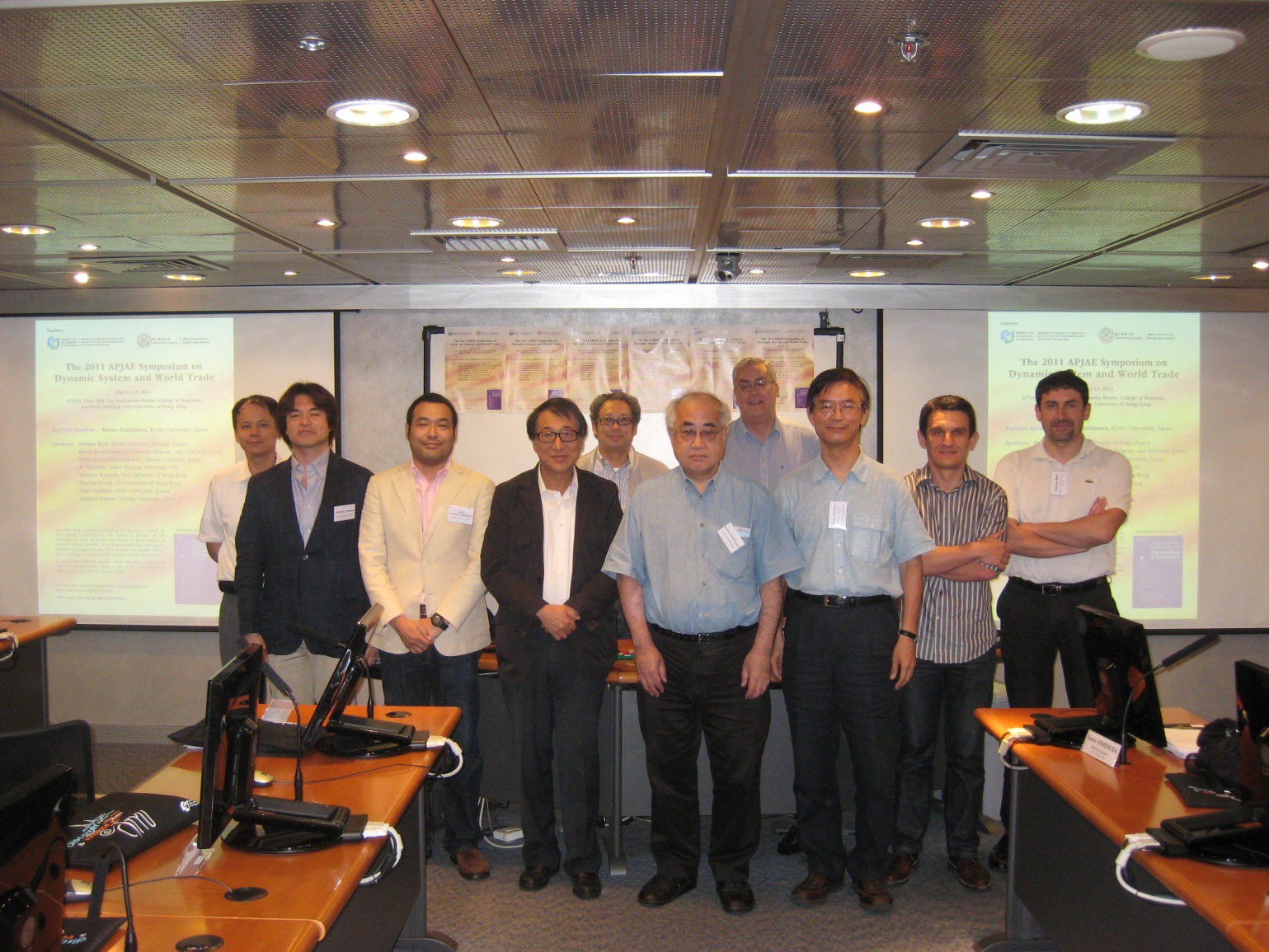 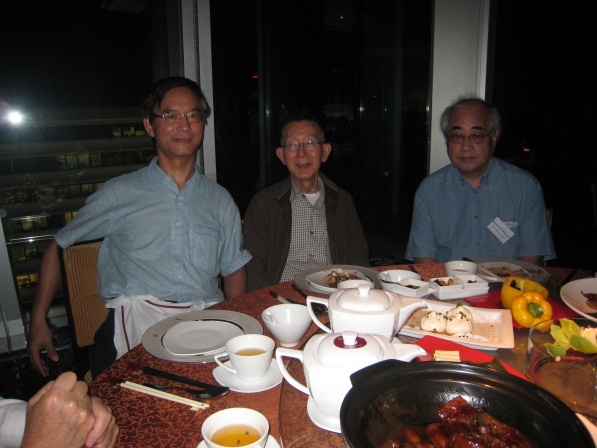 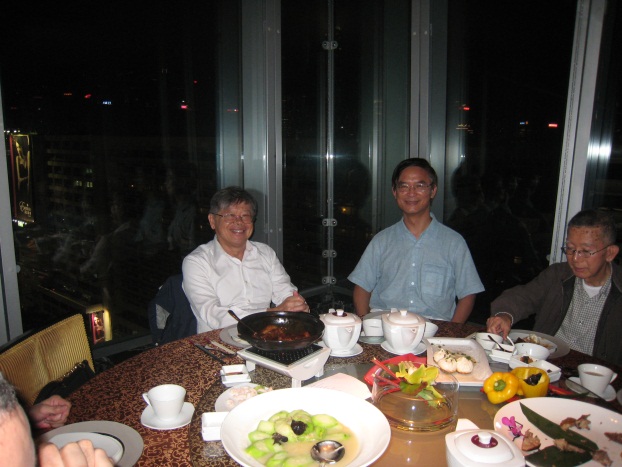 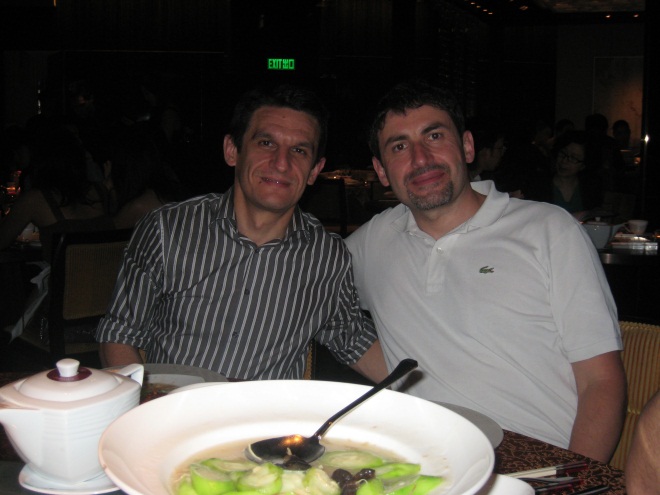 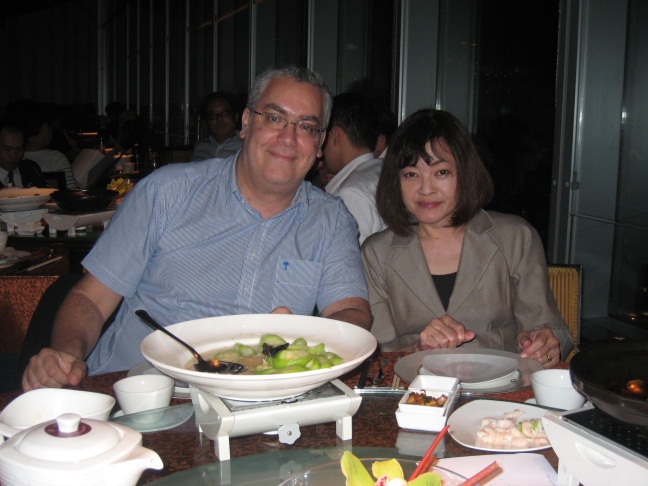 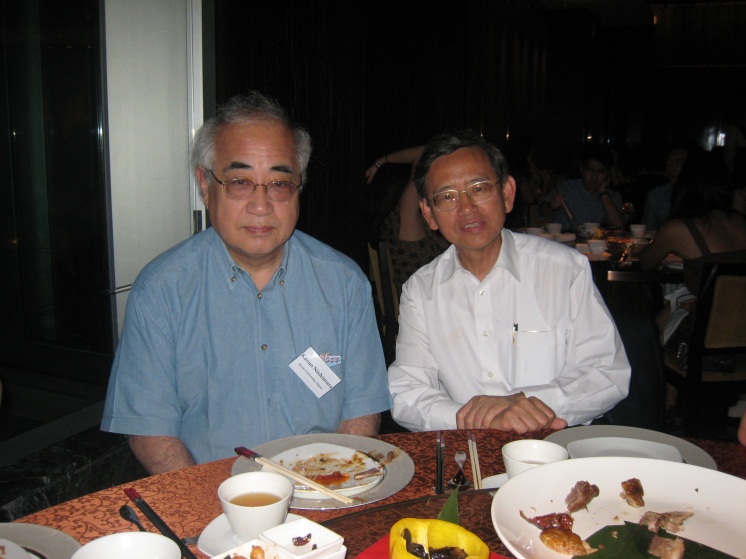 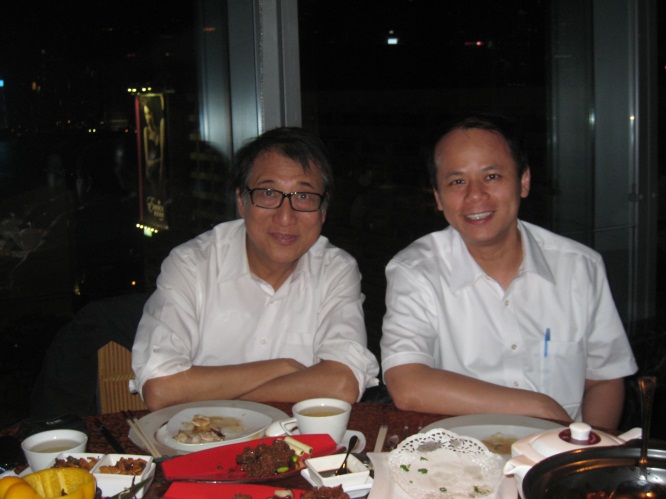 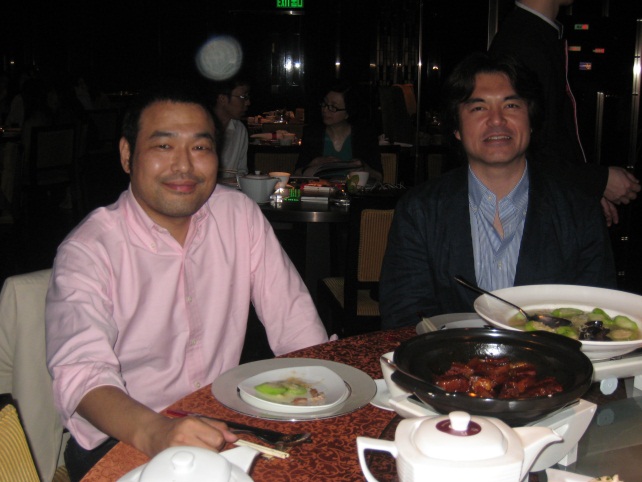 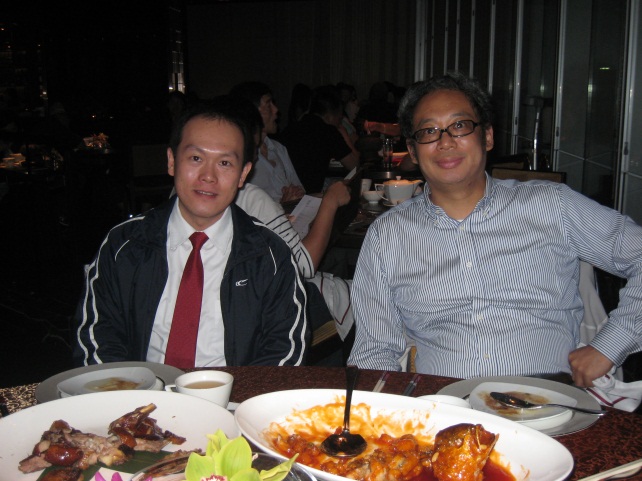 Dinner at a restaurant in Tsim Sha Tsui, Kowloon